Name of Site: Grady
Date: 1/20/23
Ms. W
Patient Demographics
62, African American female
Came to the appointment alone
Reason for visit
CC: memory loss
Referred from general neurology where she is followed for peripheral neuropathy with painful paresthesia, sensory ataxia and gait imbalance
HPI
Says she can't remember "even simple things".

Examples provided by patient:
Puts something down and tells herself to remember for later, and still and forgets where it is.
Cannot focus on what she is reading and has trouble understanding also. Must read same thing repeatedly to try to understand. She used to love to read.

Onset of symptoms a few months after stroke in 2/2017. Gradually getting worse since then in her opinion.
HPI
Living Situation: Lives alone in a house

ADLs: Independent 

IADLs: Prepares simple meals. Drives "when necessary". Gets help from neighbors who bring her meals and take care of yard. Manages her own meds and finances. 

No family lives in GA.
HPI
Describes her mood as depressed and anxious

Describes her sleep as "not good"

Denies hallucinations or sleep walking
Medical History
PMH: 
HTN, DM2, lacunar infarction in the right frontal lobe in 2017, neuropathy, depression/PTSD, thyroid nodule, GI ulcer, thiamine deficiency, asthma
GSW to head at age 17?

Current Medications: 
amlodipine, amitriptyline, atorvastatin, ceritizine, dapaglifozin, losartan, metoprolol, omeprazole, semaglutide, thiamine
Additional History
Family History
Mother had multiple strokes and memory problems, passed away at 83
No early onset dementia

Social History 
No h/o alcohol or drug abuse
Associate's degree
Employment: Invoice clerk - position was eliminated. Package handler - hurt at work and has not worked since then (2019)
MOCA
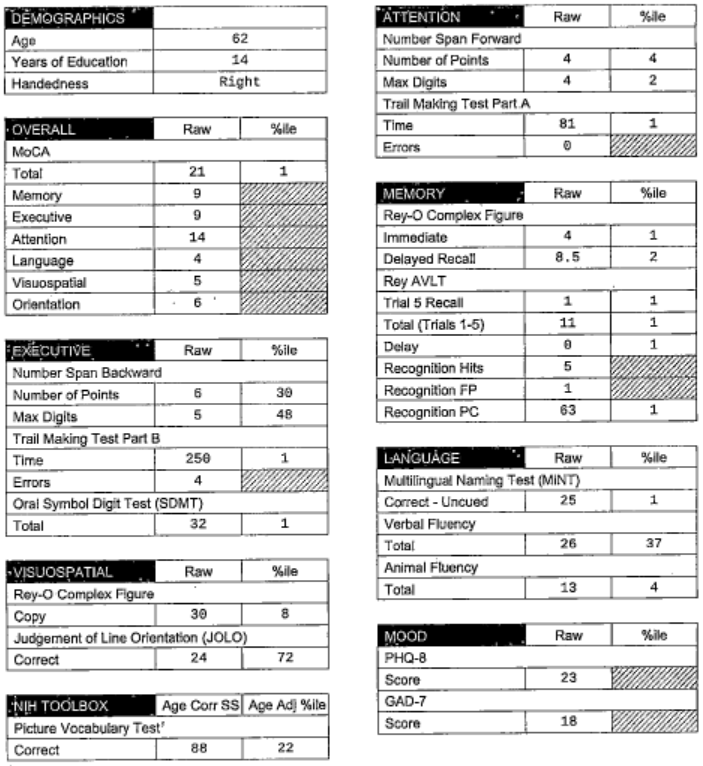 Neuropsych Testing Results
Exam
General: BMI 27, BP 156/76, appropriately dressed and groomed

Affect: cooperative, preserved insight, tearful

Mental Status: AAOx3, speech fluent, follows 2 step commands

Cranial Nerves: EOMI, face symmetric, hearing intact to conversation

Motor: 5/5 strength x 4, normal tone, no tremors

Coordination: No ataxia

Gait: Mildly unsteady but ambulates unassisted
Labs
B12 >1500
Thiamine 7 (normal 8-30)
TSH wnl
RPR non-reactive in 2017
HIV neg in 2020
MRI brain
FINDINGS:
Parenchyma: Brain volume is expected for age without an abnormal lobar pattern of volume loss. No infarction on DWI. No hemorrhage. No mass or mass effect. Scattered foci of T2 hyperintensity are present in the cerebral white matter that are nonspecific 
but compatible with mild chronic microvascular ischemic changes.  Cystic lesion measuring 3 mm in the posterior sella, may represent Rathke's cleft cyst.

Medial Temporal Atrophy: 
Right: Normal (MTA 0)
Left:  Normal (MTA 0)

Entorhinal Cortex Atrophy: 
Right: Normal (ERiCA 0)
Left: Normal (ERiCA 0)

Extra-axial Collection:  None

Ventricular System: Normal

Major Intracranial Flow Voids: Normal

Osseous Structures:  Expected marrow signal.

Included Orbits: Bilateral lens replacement.

Paranasal Sinuses:  Predominantly clear

Tympanomastoid Cavities:  Normal
IMPRESSION: ​
1. No acute intracranial abnormality.​
​
2. Brain volume is expected for age without abnormal lobar pattern of volume loss.​
​
3. Scattered foci of T2 hyperintensity are present in the cerebral white matter that are nonspecific but compatible with mild chronic microvascular ischemic changes.
MRI (AX T2/FLAIR)
MRI (COR T1)
MRI (SAG T1)
MRI (GRE)
Possible Diagnoses
MCI vs mild dementia
Alzheimer's?
Radiology says no atrophy, but is there?
Impaired memory on NPT
Vascular?
Symptom onset after very small stroke in 2017
Minimal burden of chronic microvascular ischemic lesions
Mood disorder?
Significantly elevated scores on PHQ9 and GAD7
Self-reported low mood and impaired sleep
Impaired attention on NPT
Thiamine deficiency?
Side effect of amitriptyline?
Recommendations
LP for biomarkers?

Encourage to establish care with mental health care

Trial of donepezil? H/o of GI ulcer but unknown details.

Recheck thiamine level